Examples
Examples
Examples
Question 1

Express the minor sector as a simplified fraction of the entire circle
Question 1

Express the minor sector as a simplified fraction of the entire circle
Question 1

Express the minor sector as a simplified fraction of the entire circle
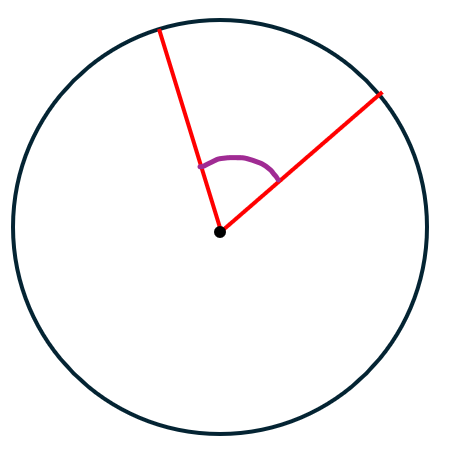 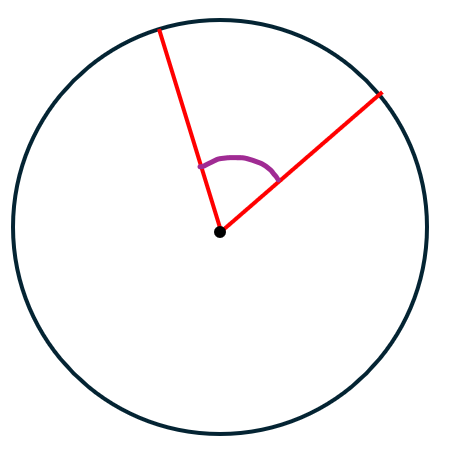 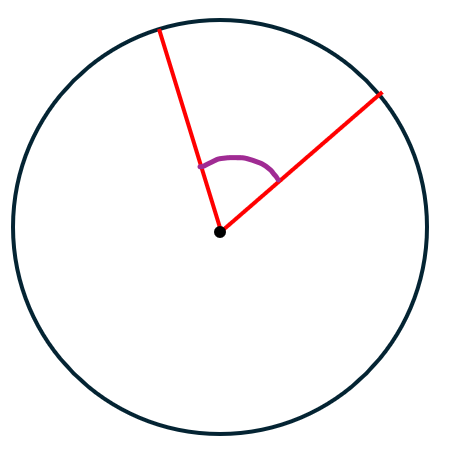 Question 2

Express the minor sector as a simplified fraction of its original  circle
Question 2

Express the minor sector as a simplified fraction of its original  circle
Question 2

Express the minor sector as a simplified fraction of its original  circle
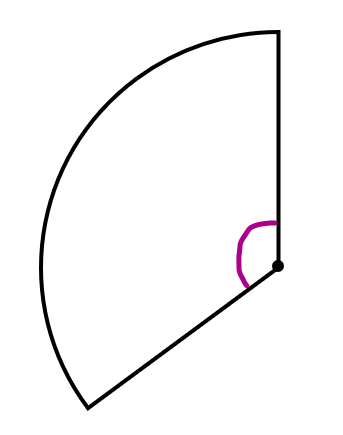 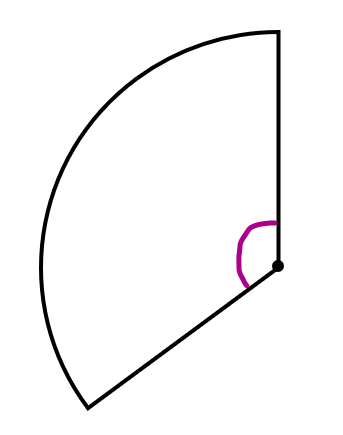 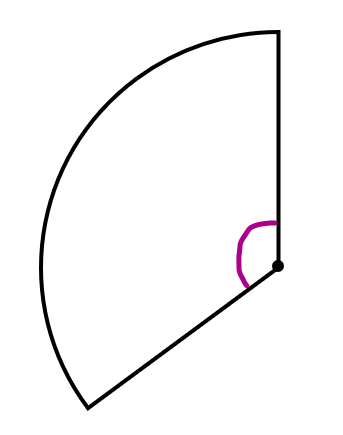 Question 3

Express the major sector as a simplified fraction of its original  circle
Question 3

Express the major sector as a simplified fraction of its original  circle
Question 3

Express the major sector as a simplified fraction of its original  circle
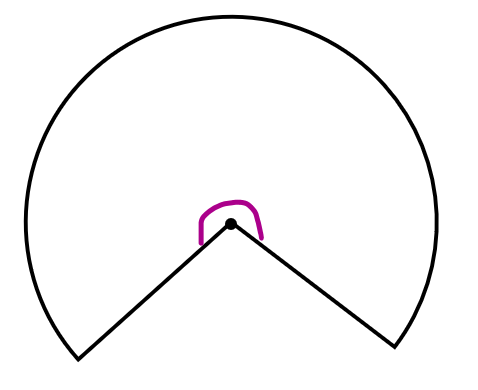 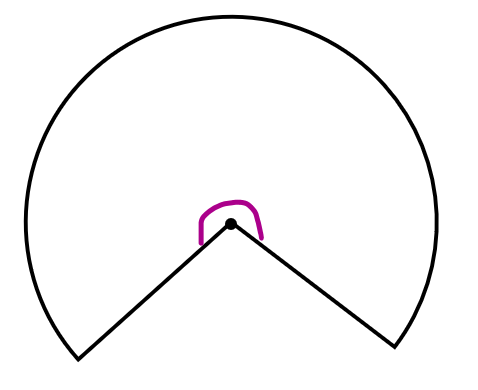 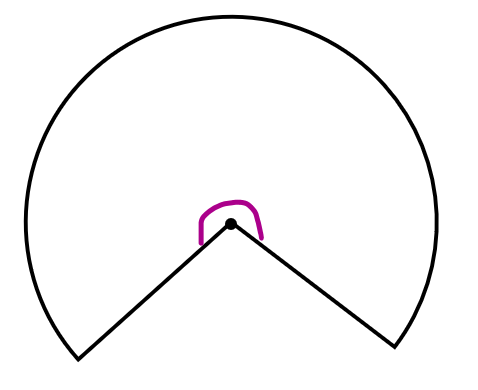